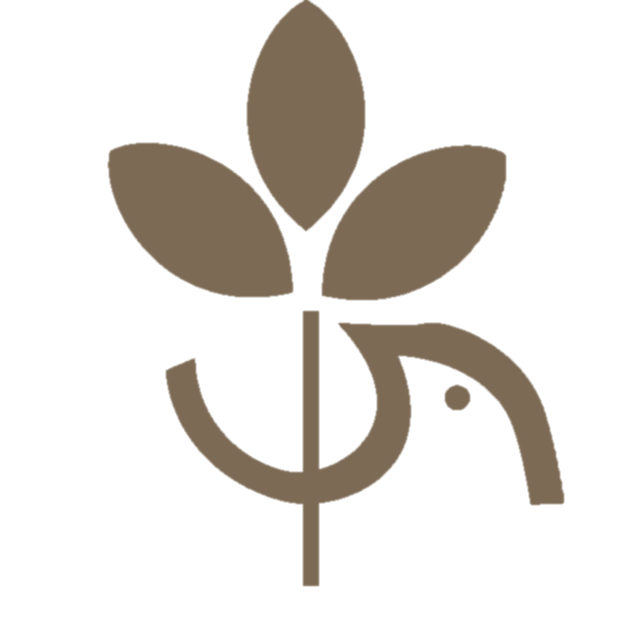 Crise de confiance et mal-information : comment aider les parents à faire le tri ?
Université de Paix asbl
Universitedepaix.org
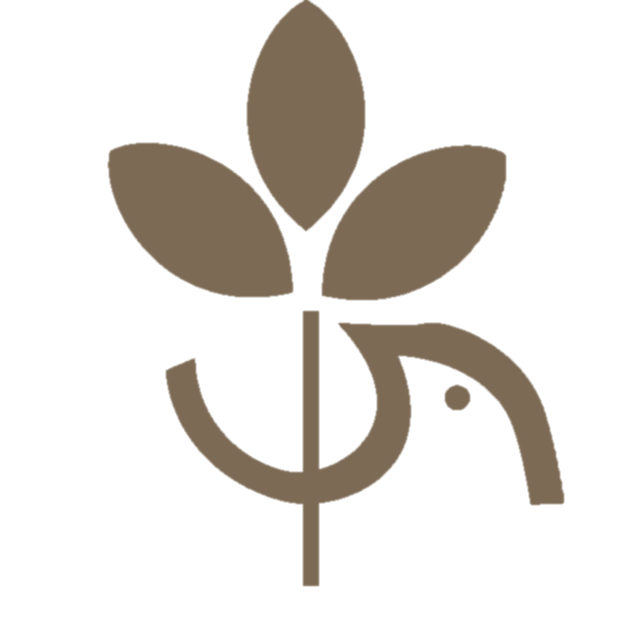 Plan
Un contexte social clivant et empli de doute
Comment adapter sa posture ? Une approche relationnelle
Prolongement : des pistes structurelles

Quelle posture aborder en tant que professionnel-le, dans la communication avec les parents ?
Comment les rejoindre pour nourrir un véritable partenariat dans la relation éducative ? 
Comment les accompagner et leur donner des clés pour leur permettre de vivre des relations de famille qui leur conviennent tout en convenant aux enfants ?
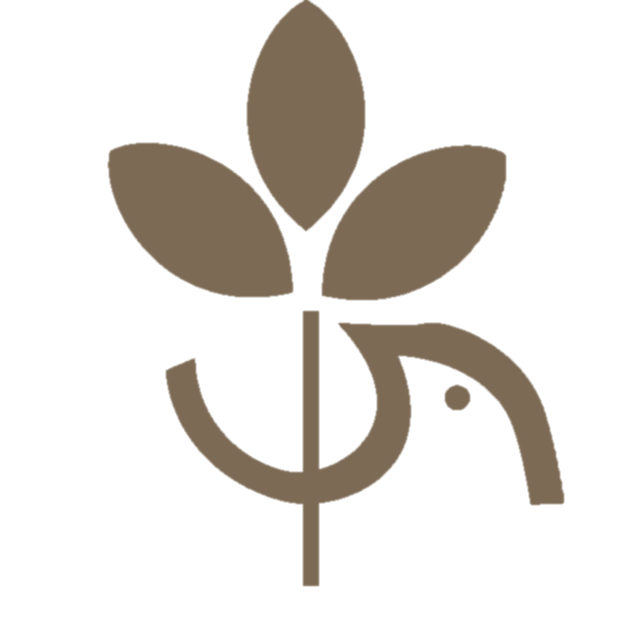 1. un contexte social clivant & empli de doute
Université de Paix asbl
Universitedepaix.org
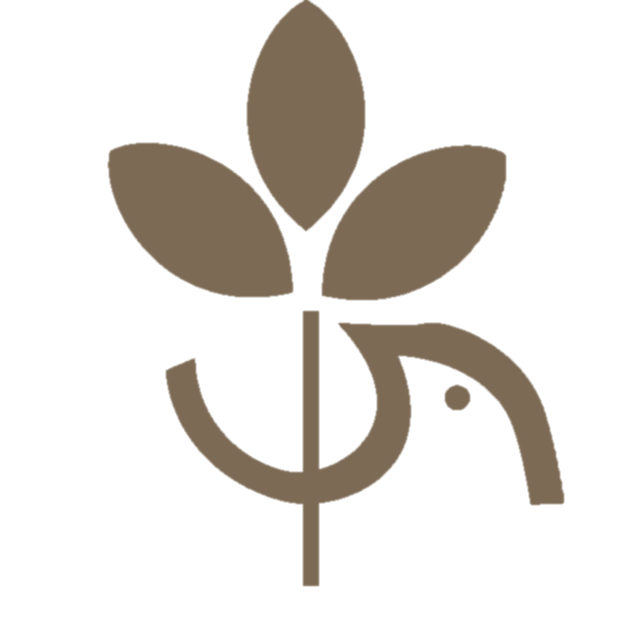 morcellement social, climat de compétition et de jugement
Individualisation / morcellement social : esseulement 
Compétition et omniprésence du jugement dans la relation éducative
« Qui sera le meilleur parent ? », de l'allaitement au temps d'écran 
 Discours très normatifs 
 Pression qui pèse sur tous les adultes en charge de l'éducation
	Dans les familles, groupes d’amis, mais aussi entre collègues 	Mamans influenceuses avec vie parfaite 
	Société de la comparaison (// ce que vivent les ados) 
	=> impact sur confiance en soi
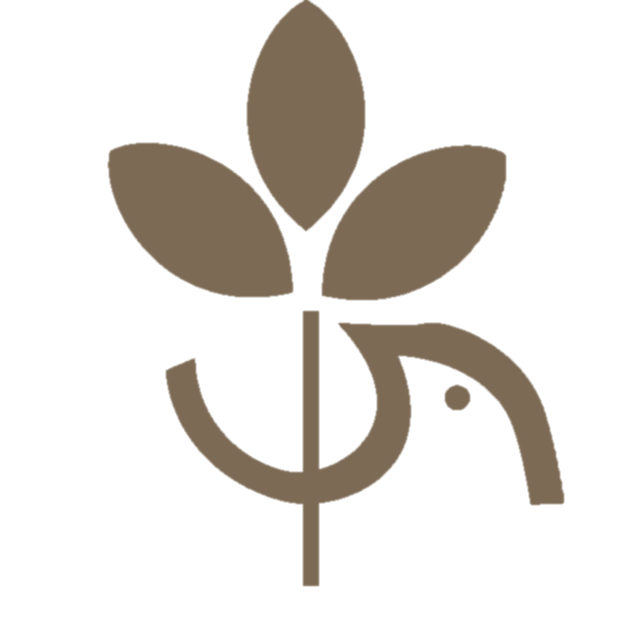 Un contexte informationnel empreint de doute
Crise de confiance envers les informations « traditionnelles », envers les institutions, envers les « sachants » 
	Difficulté à faire le tri, inégalités dans les capacités de 	discernement (non-apprises par l'école)
Surabondance d'informations et de malinformation
	Ex. groupes sur réseaux sociaux, fake news, forums où chaque 	personne a son avis + jugements à l'emporte pièce
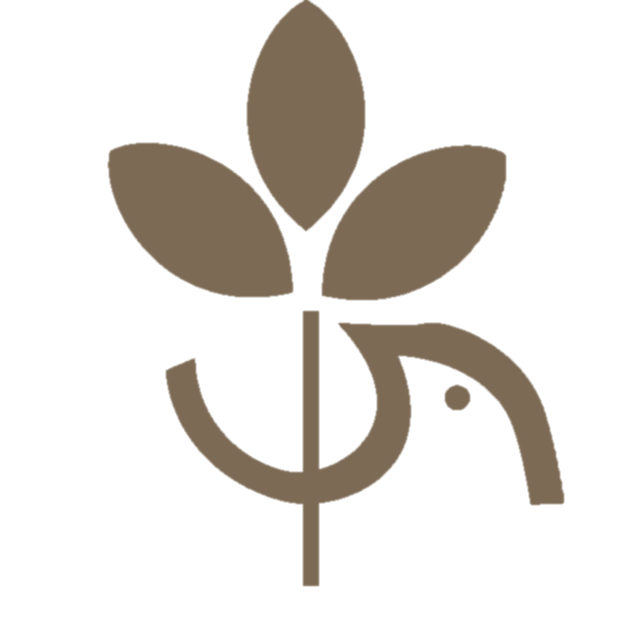 2. Comment adapter sa posture ? Une approche relationnelle
Université de Paix asbl
Universitedepaix.org
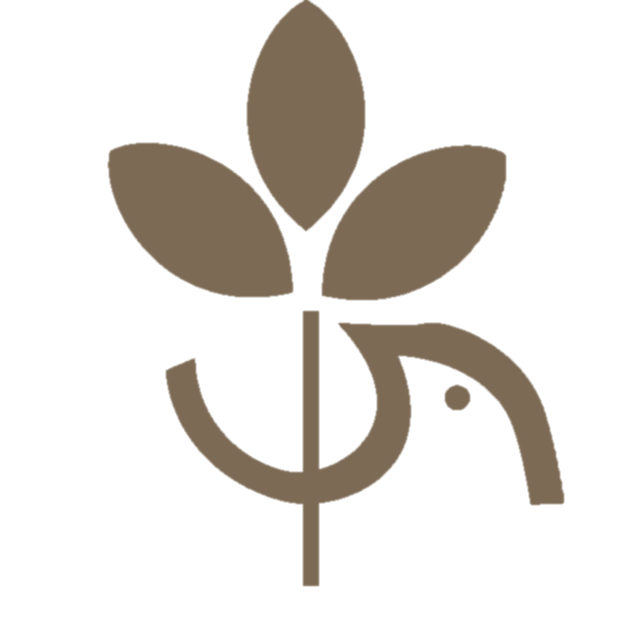 Rejoindre l'autre dans ses difficultés
Nous vivons toutes et tous les pressions – Déculpabiliser 
Emotions, besoins et préoccupations
Accueil de l'anxiété/de l'impuissance, du sentiment d'être dépassé-e, etc.
Outil : la reformulation (ou écoute active / empathique)
Mise en pratique : partage d’une difficulté éducative en tant que parent puis reformulation/écoute active/empathie
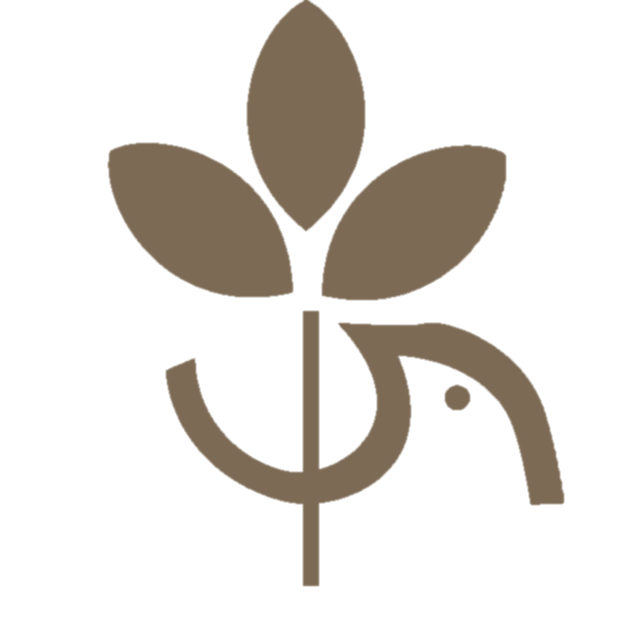 Valoriser les bonnes pratiques, nourrir la confiance en soi
Outil : feedback positif
Mise en pratique : partage d’une situation que vous avez bien gérée et l’autre vous reflète une qualité
Le changement, petits pas par petits pas : offrir des opportunités de réussite
Ne pas s'oublier soi-même en tant qu'intervenant-e
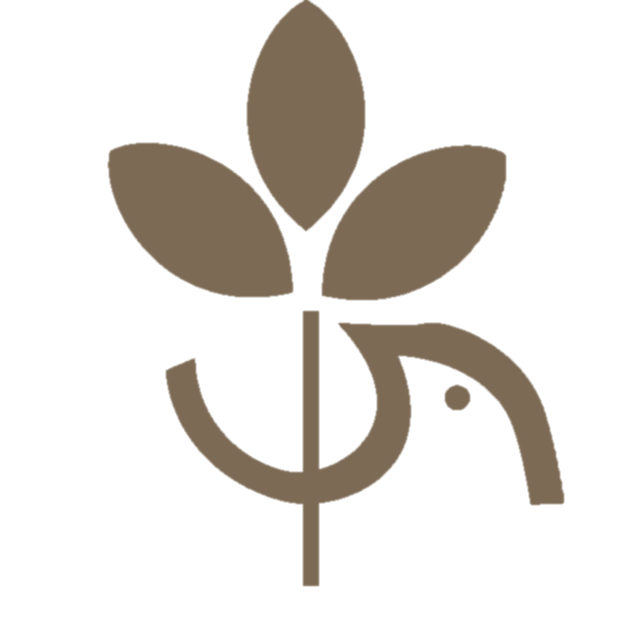 Nettoyer ses jugements et clarifier les situations
Les étiquettes ont une dimension autoréalisatrice
Outil : nourrir la contre-étiquette
Mise en pratique : partage d’une situation que vous avez bien gérée et l’autre vous reflète une qualité
Outil : revenir aux faits
Mise en pratique : « bordélique », « irresponsable », « manque d’hygiène », « toujours en retard », « souvent tête-en-l’air », « mauvais parent »…
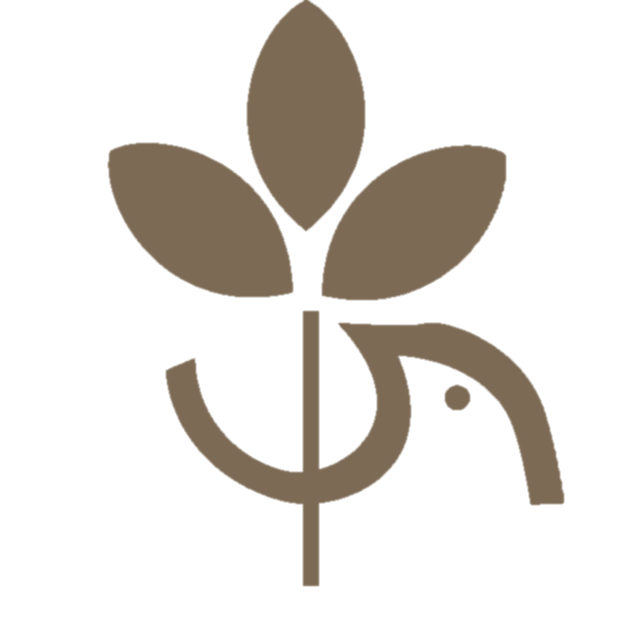 Outil : sauver ?
Envie ?
Capacité ?
Demande ?
Mandat ?
(Partage par deux d’une situation)
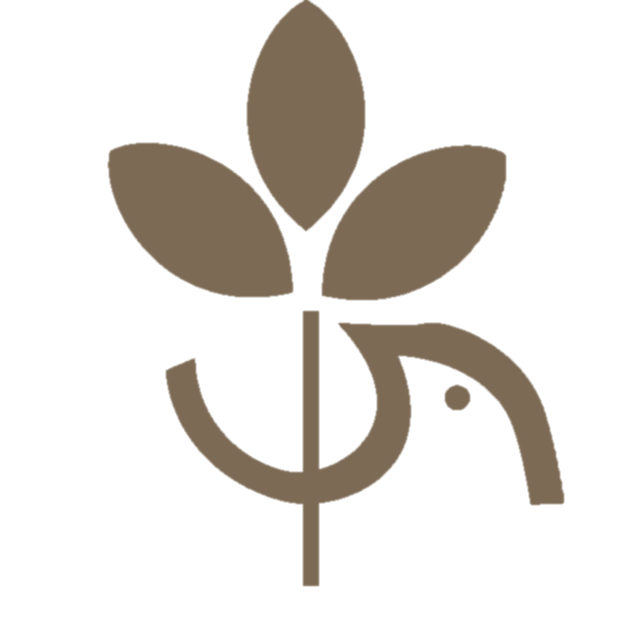 Difficultés et diversité des perspectives et des vécus vs normes
Une question de posture
Prendre en compte les difficultés en jeu
Entendre le vécu, les circonstances
	Ex. « manger sain » quand précarisé, « pas d'écran » en 	situation de burnout parental..
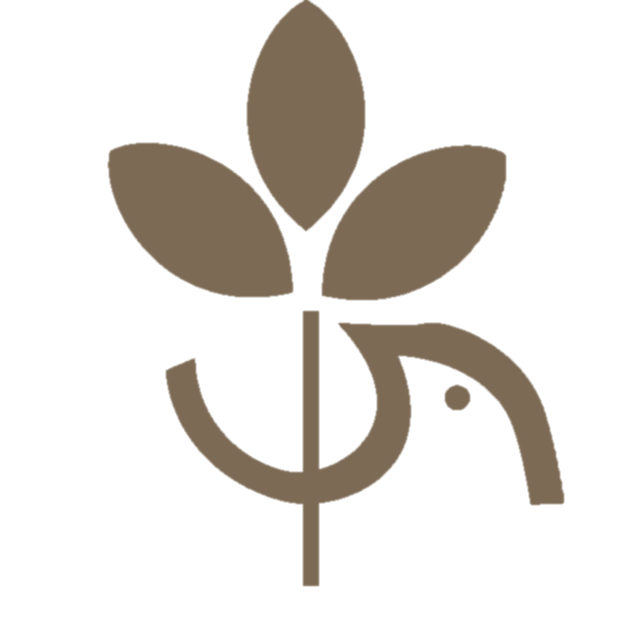 Accompagner plutôt que diriger
Posture « pair-expert » (Faulx, ULg) =/= descendante
Accompagner le risque =/= « contrôler » (Stengers, ULB)
	Dans une société où l'on voudrait bannir le risque, 	surtout pour les jeunes 
Ouvrir à la rencontre de l'univers de l'enfant/du jeune
Visée d'empowerment, de responsabilisation
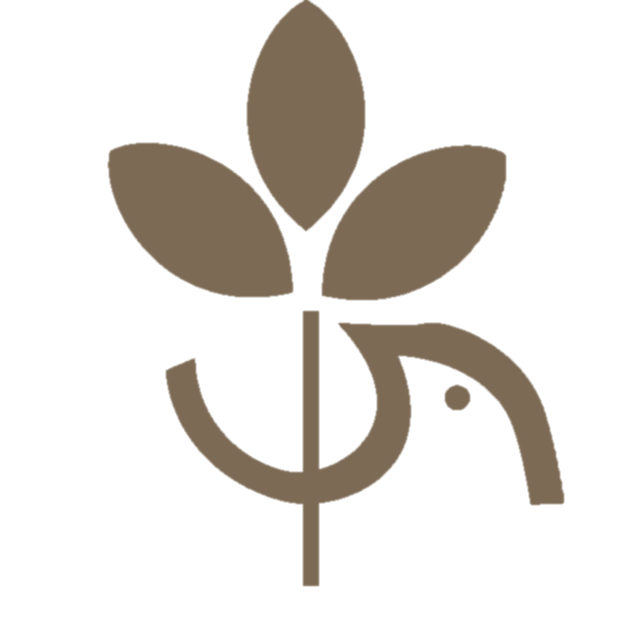 Outil : une grille de conscience (appliquée au temps d’écran)
Heure début + comment je me sens ?
Pendant l’activité : comment je me sens (ex. toutes les 5 min)
Heure fin + comment je me sens
Temps total passé
Pourquoi j’ai arrêté, pourquoi j’ai continué ? Plaisir ?
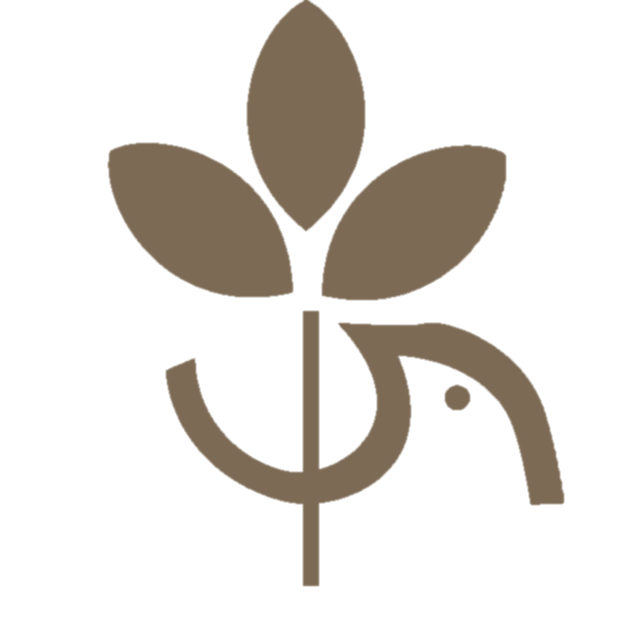 Faire face aux frustrations
Emotions = signaux de besoins frustrés
L’analogie émétique => reformulation / écoute
Se protéger, mettre ses limites + expliquer ce qui (n')est (pas) évident, expliquer le sens, le pour( )quoi
De l’importance du non-verbal
Outil : synchronisation / désynchronisation
Mise en pratique : partage d’un moment agréable en se synchronisant
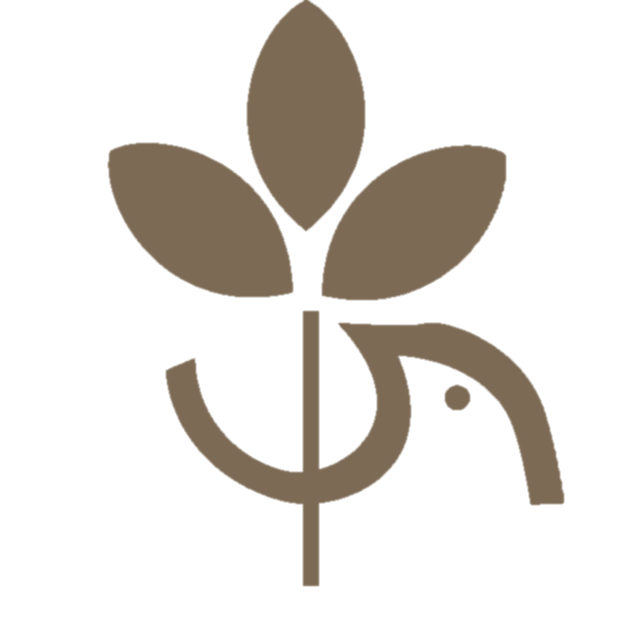 3. Prolongements : des pistes structurelles
Université de Paix asbl
Universitedepaix.org
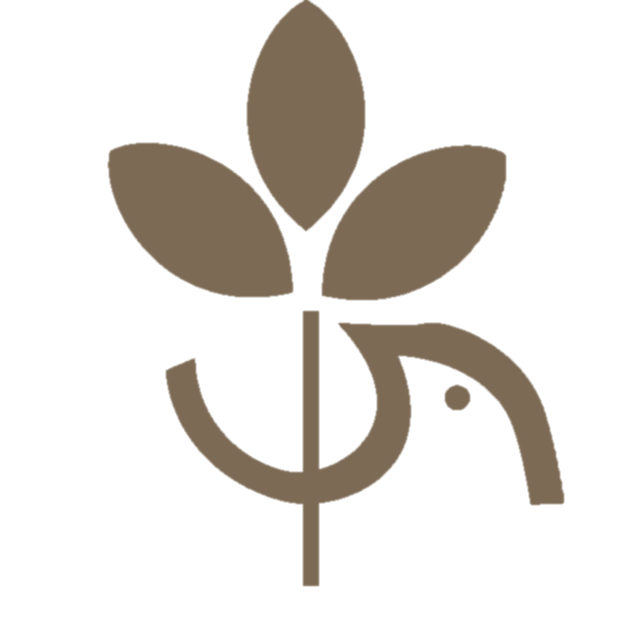 Aspects multifactoriels de la problématique
Ne pas se surresponsabiliser soi-même (pression+++) 
Aspects institutionnels/systémiques 
Exemples : traitement médiatique de l'éducation / colonnes « débats », morcellement social, crise de confiance, etc.
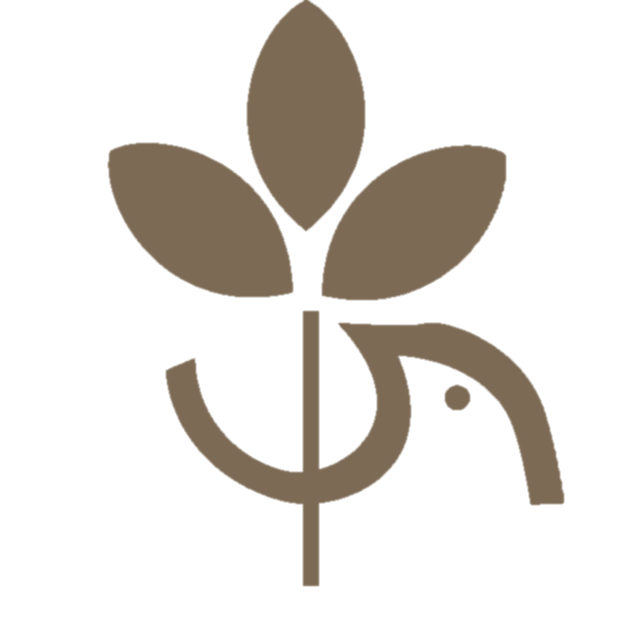 Remettre le bien-être au centre
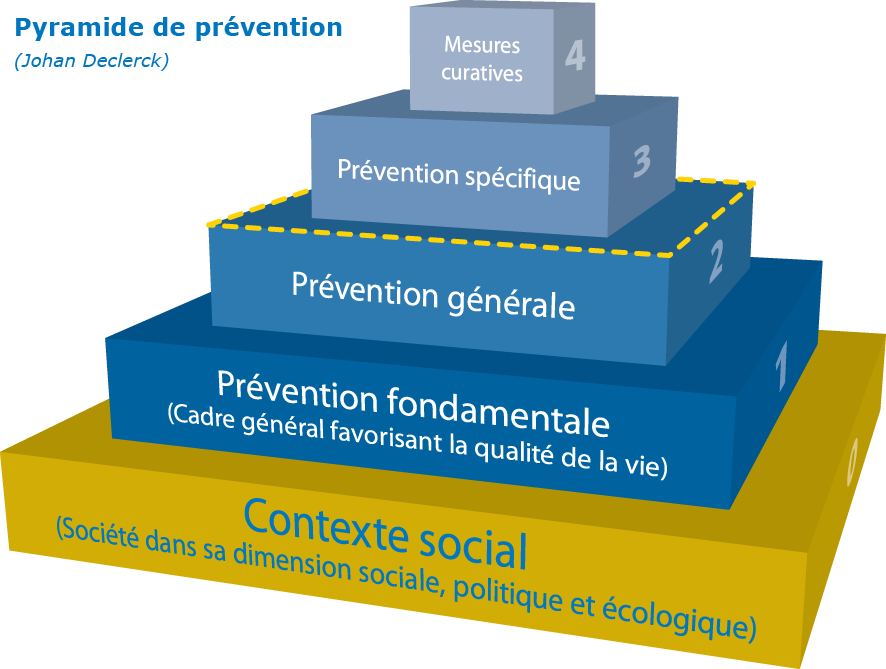 Orientation  problème
Orientation  bien-être
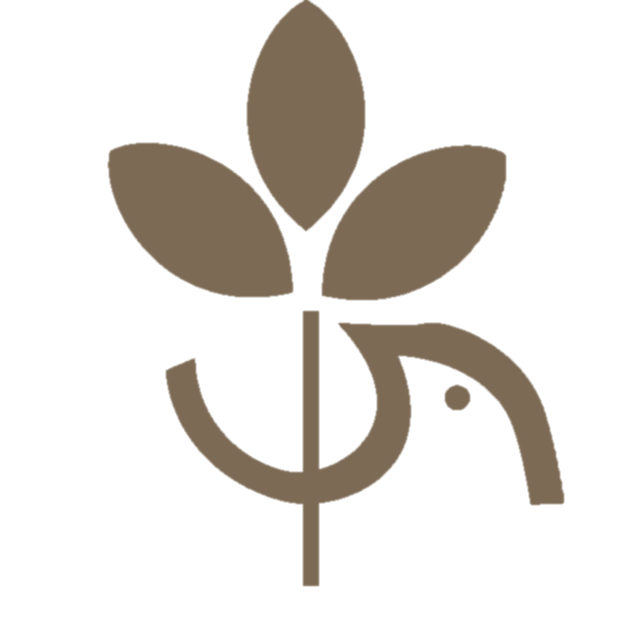 Littératie en santé, littératie médiatique et littératie relationnelle
Apprendre non seulement des informations/des contenus, mais aussi à s'y retrouver : question de l'esprit critique
Retisser du lien social et de l'entraide
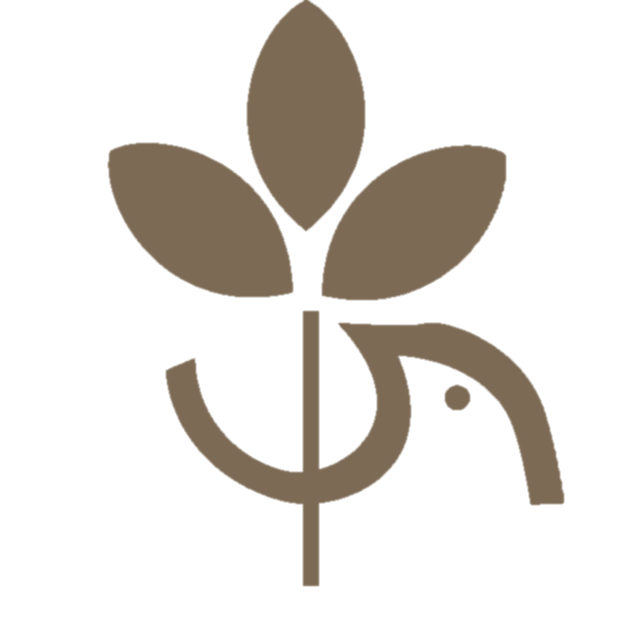 Merci !
Université de Paix asbl
Universitedepaix.org